Communication and Language
Listening and attention skills.
Asking and answering ‘what’ questions.
1:1 discussions.
Retelling a story .
Physical Development

Changing direction.
Moving in time to music.
Exploring different ways of moving.
Scissor skills.
Chopping with a knife.
Doing up zips.
Writing position.
Writing our name.
PE in Autumn 1 will focus on ways of moving, changing direction and speed .
PE in Autumn 2 will focus on Gymnastics building up the use of platforms and benches at different heights and angles.
Personal, Social and Emotional
Class rules.
Emotional regulation using colours.
Sharing interests.
Identifying feelings.
Importance of exercise.
School rules and values.
Listening to others.
Responsibility.
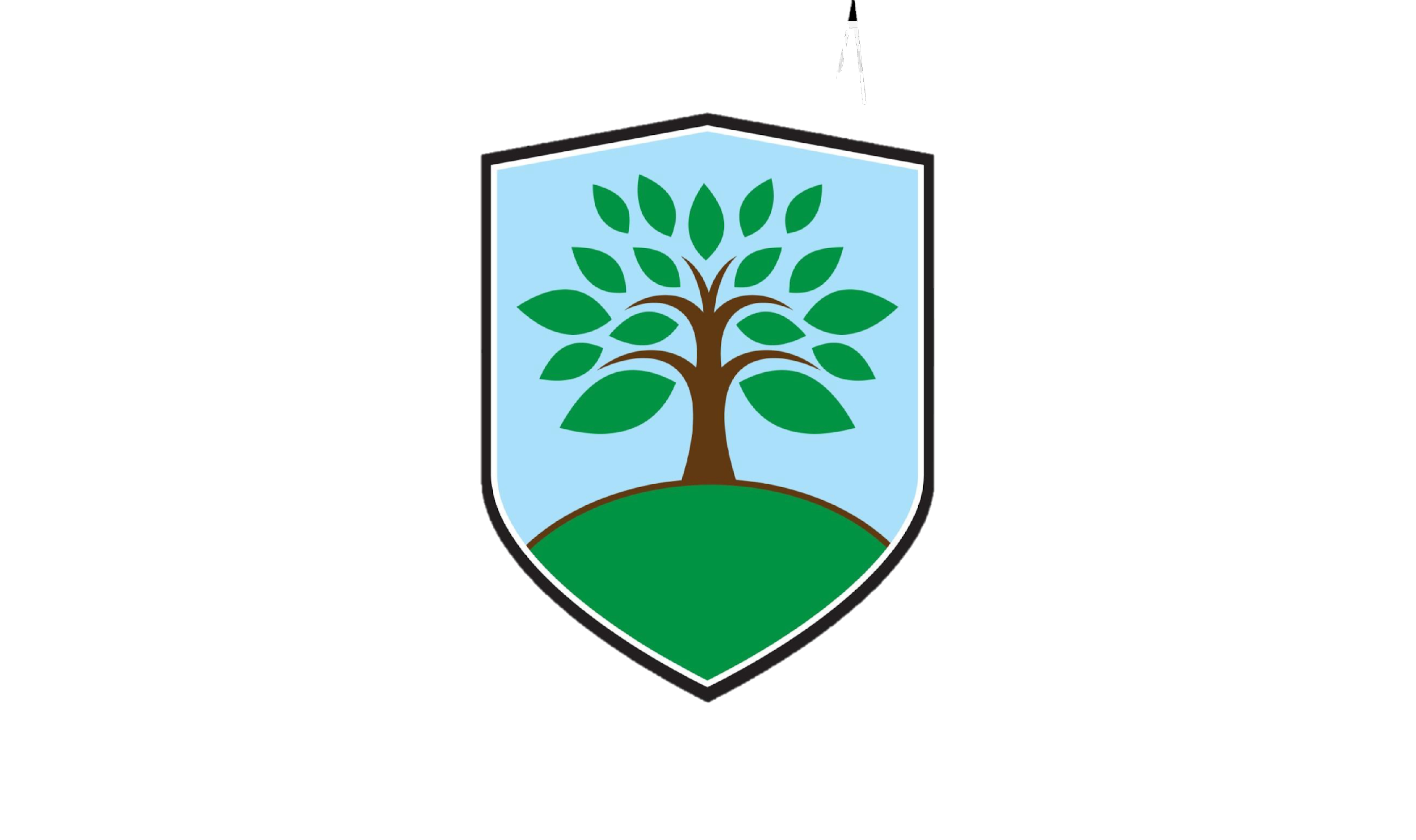 The
Laurels
Primary
School
Year R
Curriculum Map
Autumn Term 2023
believe
achieve
succeed
Expressive Arts and Design
Talk about ideas and explore different ways to record them using a range of media.
 Making verbal plans and material choices.
 Developing a junk model.
 Using knowledge from exploration to inform design.
To know that there are special songs we can sing to celebrate events.
Literacy
Recognise phase 2 sounds  and blend simple  words independently.
Recognise the tricky words I, is, no, go, into, we, me, be, he, she, of, has.
Drawing & labelling.
Ordering letters in our name.
Writing our name.
Join in with rhyming stories, finishing the phrase. 
Retelling  familiar stories.
 Begin to discuss how characters are feeling and what they may be thinking. 
Segment and write simple words with support at first and then independently e.g. hat, dog, pen. 
In Autumn 2 Children will begin reading phonetically matched books from the Big Cat series















In Autumn 2 Children will begin reading phonetically matched books from the Big Cat series


Recognise the tricky words I, is, no, go, into, we, me, be, he, she, of, has


Join in with rhyming stories, finishing the phrase. 


Retell familiar stories after having been read them multiple times.
 
Begin to discuss how characters are feeling and what they may be thinking. 




Begin to  form lower case letters correctly, taught using the phonic mnemonics as outlined in LWLS. I can use a tripod grip on a pen or pencil. 
Write all of their first name. 


Segment and write cvc words with support at first and then independently e.g. hat, dog, pen. 


Identifying initial sounds


Writing initial sounds


Writing CVC words




Drawing Club
Maths
Say the correct number word when I see number symbols 0-10.
Order numbers 0-5.
Match the number symbol with a group of up to 10 objects.
Sort shapes
Discuss patterns
Discuss daily timetable including  day,date and month
Compare two groups  and understand that bigger does not always mean more. 
Say that groups are equal by counting them and reaching the same number.
Add by combining groups.
Recall number facts within 5 e.g. 1+1, 2+1
Take objects away and say how many I have left, within 5. 
Begin to know one less in number.
Understanding the World

Sequencing events.
Discussing how we have changed since birth.
Discussing our families and communities. 
Tinking about our bodies. 
Autumn  and the seasons.
Taking photos . 
Diwali.
Remembrance Day.
Identifying materials.
Using magnets.
The Christmas Story.
Typing my name .